Extroverze/Introverze
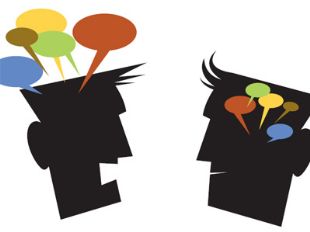 Historie
Pojmy zavedl C.G.Jung
doplnění Eysenckovy škály
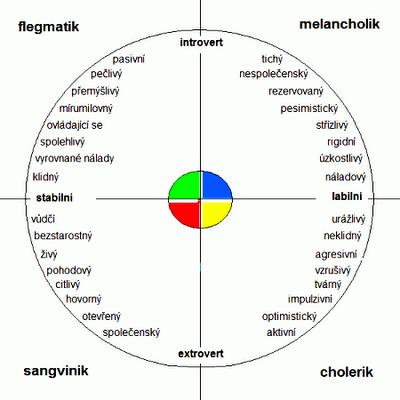 Extrovert
družný, má hodně přátel, silnou potřebu kontaktů
sociálně přizpůsobivý, potřebuje změnu
aktivní, dynamický, neustále hnán za dalšími podněty
jedná impulzivně, spontánně, nedostatečně plánuje, je nespolehlivý
optimistický, sdílný, bezstarostný
sebevědomý, přehlíží detaily
umí jednat s lidmi, ale méně je chápe
Introvert
uzavřený, zásadový, introspektivní, přemýšlivý
má méně přátel, ale jeho vztahy jsou hlubší
má potíže s jednáním s lidmi
je spíše pesimistický, kritický
má potíže se sebedůvěrou, je vnitřně napjatý
dobře se ovládá, je spolehlivý
více se zaměřuje na minulost a vzpomínky
hůře se adaptuje na vnější svět
Extroverti
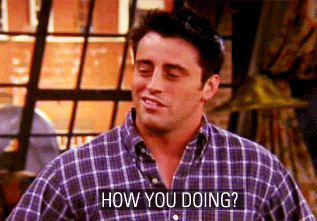 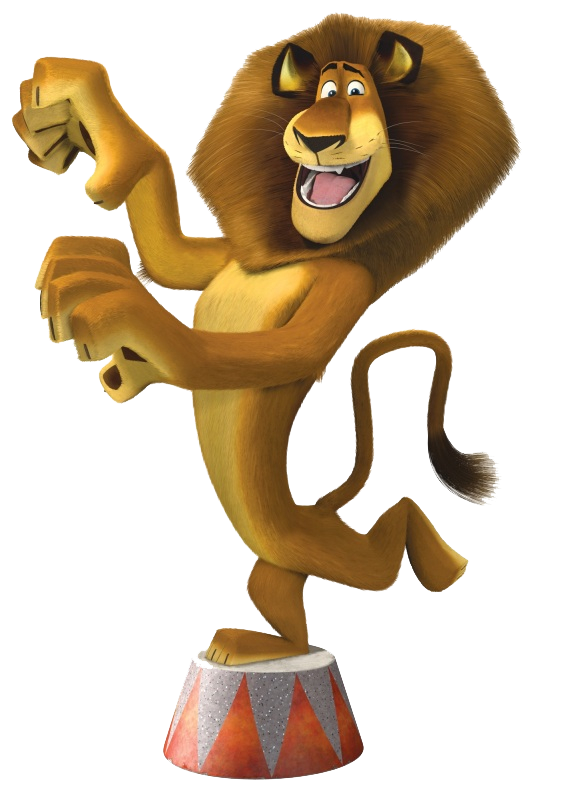 Introverti
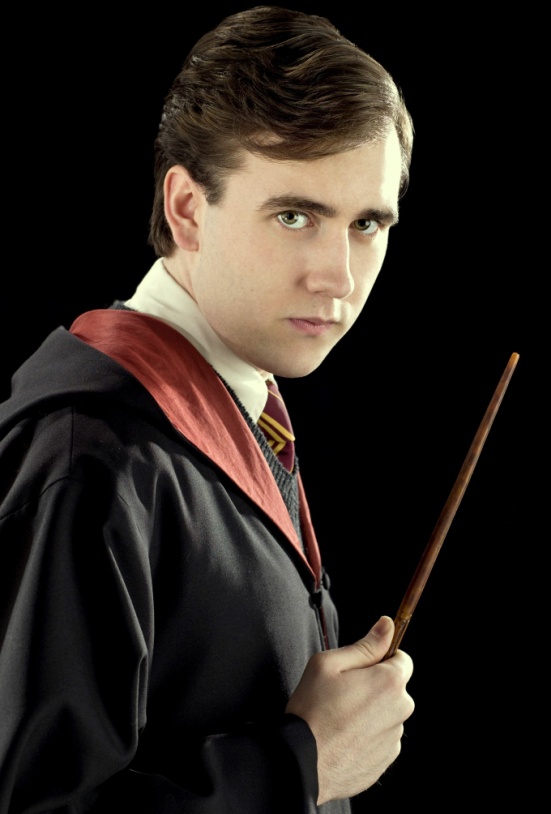 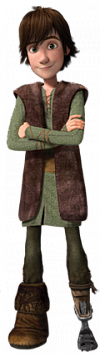 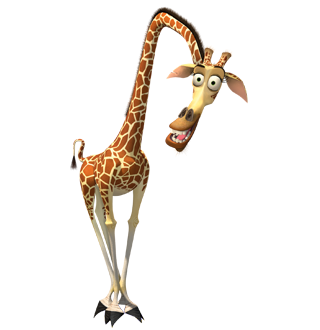 Video
TED = Technology, Entertainment, Design
              každoroční konference s heslem „myšlenky, které stojí za rozšíření“

Susan Cainová se snaží poukázat, že introverti by měli být podporování a uznáváni stejně jako extroverti
https://www.ted.com/talks/susan_cain_the_power_of_introverts?language=cs#t-622250
Obrázky
Č.1 http://insightbulletin.com/wp-content/uploads/2015/04/extrovert-and-introvert-boss.jpg
Č.2 http://www.evik-com.webz.cz/images/temper.png
Č.3 http://images4.fanpop.com/image/photos/19900000/Fred-And-George-harry-potter-19939273-500-333.jpg
Č.4http://img1.wikia.nocookie.net/__cb20141122220929/harrypotter/images/2/20/NevilleHBP.jpg
Č.5http://www.edna.cz/runtime/cache/images/listBig/series/dragons-riders-of-berk/DTV-cg-hiccup-02-0434574762316cc1d5c42f92ab831238.png
Č.6http://m.jumpstart.com/JumpstartNew/Dreamworks/Images/MAD_Bio_Images/Melman_bio_02.png
Č.7 http://thesmashable.com/wp-content/uploads/2012/06/Madagascar-3-movie-2012-Alex-The-Lion-HD-Wallpaper-31.jpg
Děkuji za pozornost